স্বাগতম
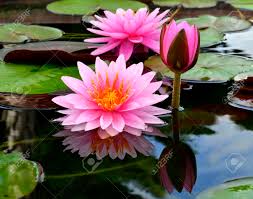 পরিচিতি
শিক্ষক
পাঠ
মোছাঃ সাহারা খাতুন 
সহকারী শিক্ষক
দারিয়াপুর সরকারী প্রাথমিক বিদ্যালয়
শ্রেণিঃ তৃতীয় ।
বিষয়ঃপ্রাথমিক বিজ্ঞান ।
 অধ্যায়ঃচার  পাঠের শিরোনামঃজীবনের জন্য পান।

পাঠ্যাংশঃআমাদের পৃথিবী..................আলোচনা কর ।
সময়ঃ ৪০ মিনিট
তারিখঃ২৯।০২।২০২০
শিখনফল
৩.১.১ পানির উৎস সমূহ চিহ্নিত করতে পারবে ।
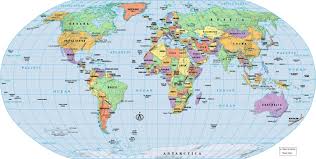 ছবিতে আমরা কি দেখতে পাচ্ছি ?
পৃথিবীর চার ভাগের তিন ভাগ পানি ।
আজকে আমরা পানির উৎস সম্পর্কে জানব ।
এসো কিছু ছবি দেখি
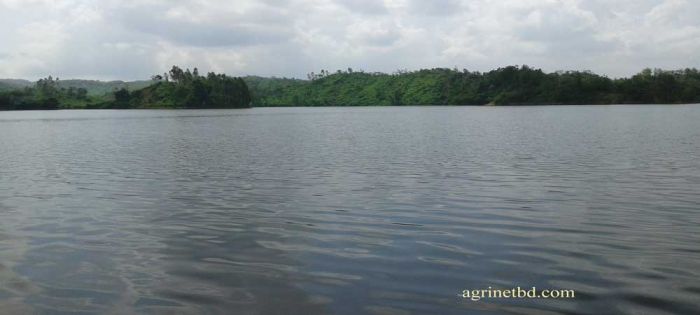 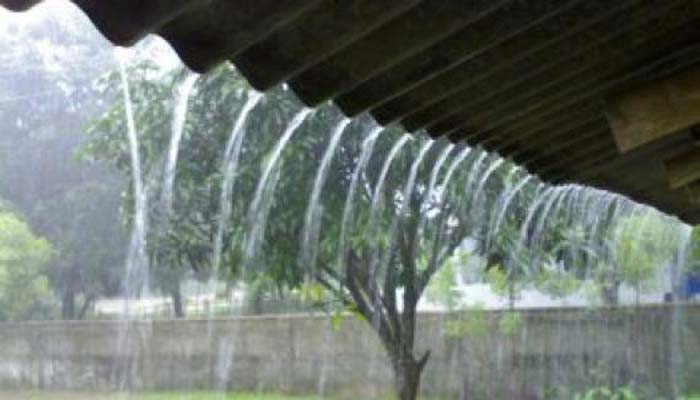 সমুদ্র
বৃষ্টি
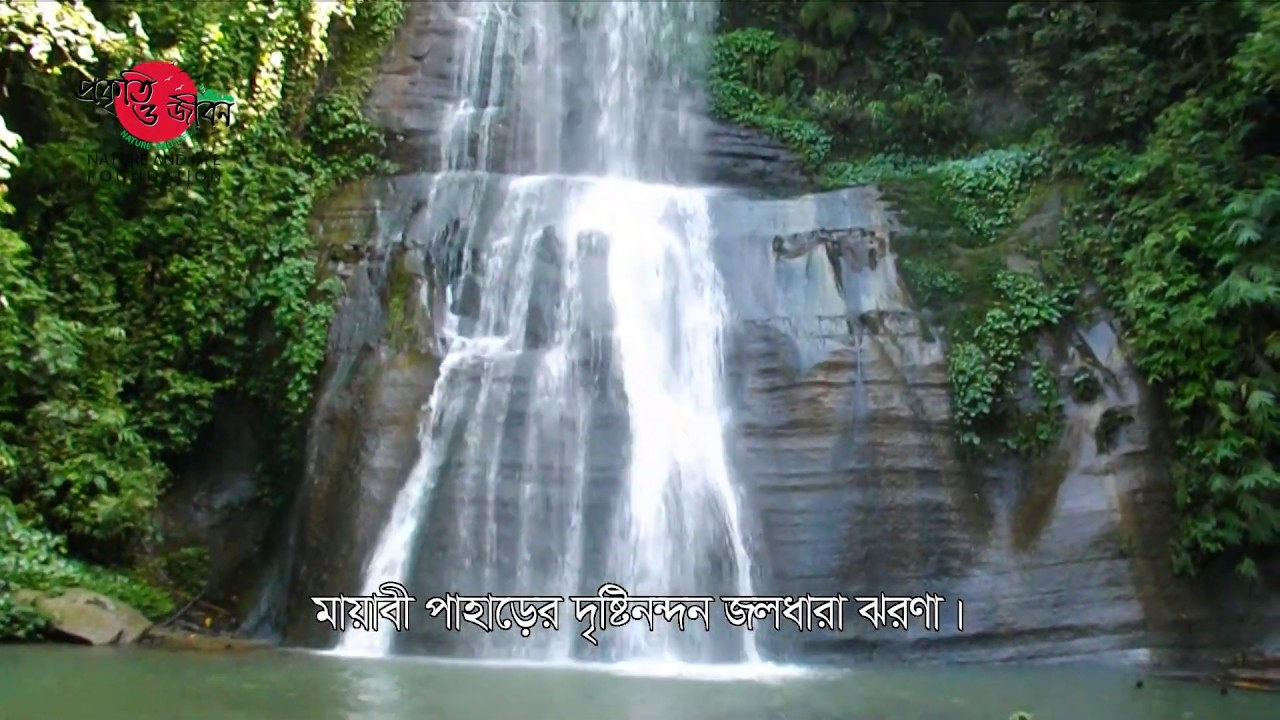 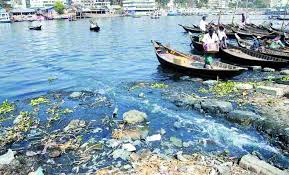 ঝরনা
নদী
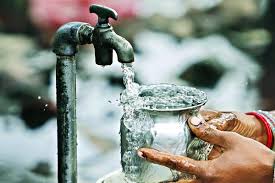 পানির কল
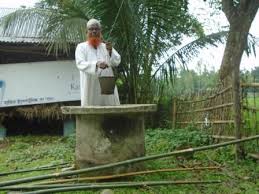 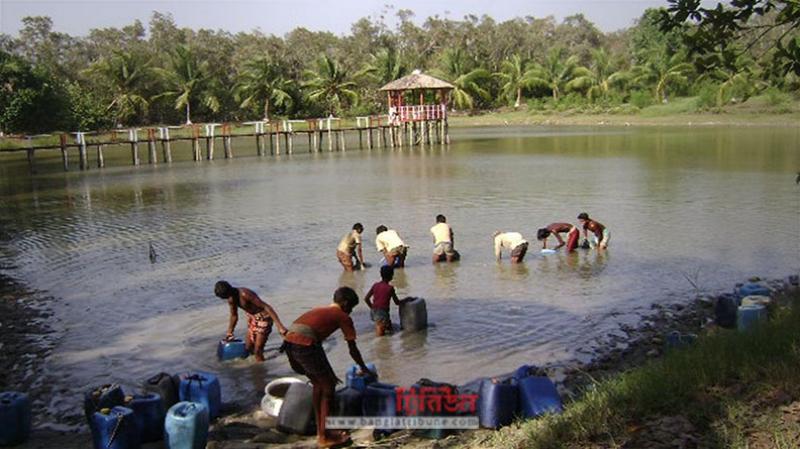 কুয়া
পুকুর
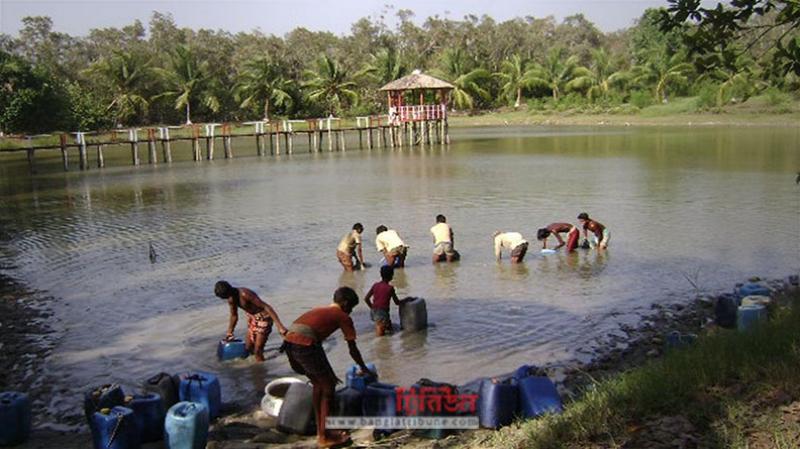 পুকুর
লাল দল
.  পানির ৪টি প্রাকৃতিক উৎসের নাম লিখ ।
সবুজদল.   পানির ৩টি মানুষের তৈরী উৎসের নাম লিখ ।
নিচের ছকে পানির কয়েকটি উৎসে নাম লিখি
পাঠ্যবই সংযোগ
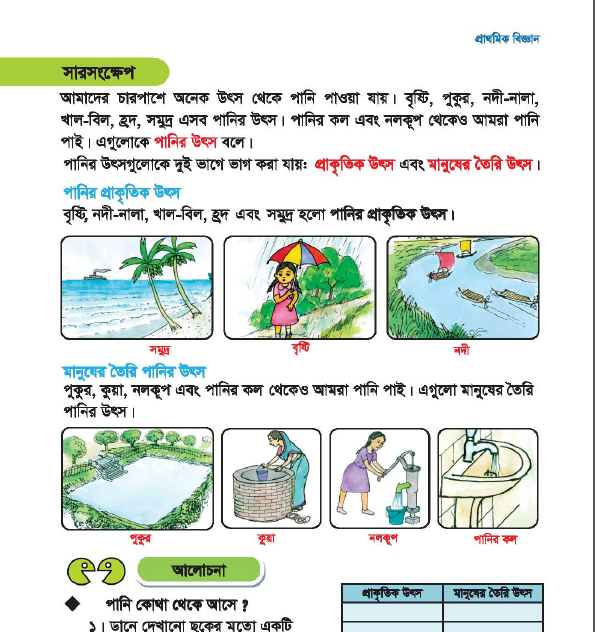 মূল্যায়ণ
নিচের ছকটি পূরণ করো
পরিকল্পিত কাজ
তোমার এলাকায় কি কি পানির উৎস আছে তা লিখে আনবে ।
ধন্যবাদ
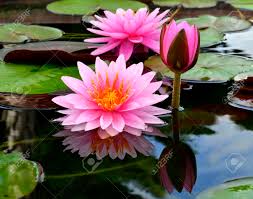